Zdravé pracoviště bez rozdílu věkuMVD, 28. dubna 2016
ing. Radka Sokolová, místopředsedkyně ČMKOS, místopředsedkyně Rady vlády pro BOZPwww.cmkos.cz; sokolova.radka@cmkos.cz
Poslání odborů v oblasti BOZP
=vykonávat kontrolu nad stavem BOZP u jednotlivých zaměstnavatelů

Za tím účelem odbory: 
prověřují: 
jak zaměstnavatel plní své povinnosti v oblasti BOZP a vytváří podmínky pro BOZP
pracoviště a zařízení zaměstnavatelů
řádné vyšetřování pracovních úrazů zaměstnavatelem

účastní se:
zjišťování příčin pracovních úrazů a nemocí z povolání
jednání o otázkách BOZP
Souhrnná zpráva o vyhodnocení kontrolní činnosti
rok 2015


Počet odborových organizací			 5 605
Počet zastupovaných zaměstnanců	  více než 1,5 mil.

Počet organizovaných kontrol			 2 633
Počet zjištěných závad u zaměstnavatele	 9 931

Počet šetřených smrtelných úrazů			    16
Počet šetřených ostatních úrazů			 1 346
Problémy a překážky při výkonu kontroly
nedostatečná informovanost (zejména u malých firem)

neposkytování informací z oblasti BOZP

vytváření tlaku na odborové organizace, aby neupozorňovaly na nedostatky v oblasti BOZP

neochota spolupracovat s odbory

nátlak na zaměstnance, aby nehlásili pracovní úrazy
Příklady dobré praxe
u zaměstnavatelů, kde je dlouhodobě vykonávána kontrola BOZP odborovou organizací se snižují počty zjištěných závad i jejich závažnost

zaměstnavatelé žádají svazové inspektory bezpečnosti práce o kontroly a konzultace
Zdravé pracoviště pro všechny bez rozdílu věku
Podpora udržitelného pracovního života
Hlavní cíle
Propagovat udržitelnou práci a zdravé stárnutí od počátku pracovního života

Zdůrazňovat význam prevence po celou dobu pracovního života

Pomáhat zaměstnavatelům a zaměstnancům (i v MSP) poskytováním informací a nástrojů pro řízení BOZP v souvislosti se stárnoucí pracovní silou

Umožnit výměnu informací a sdílení správné praxe
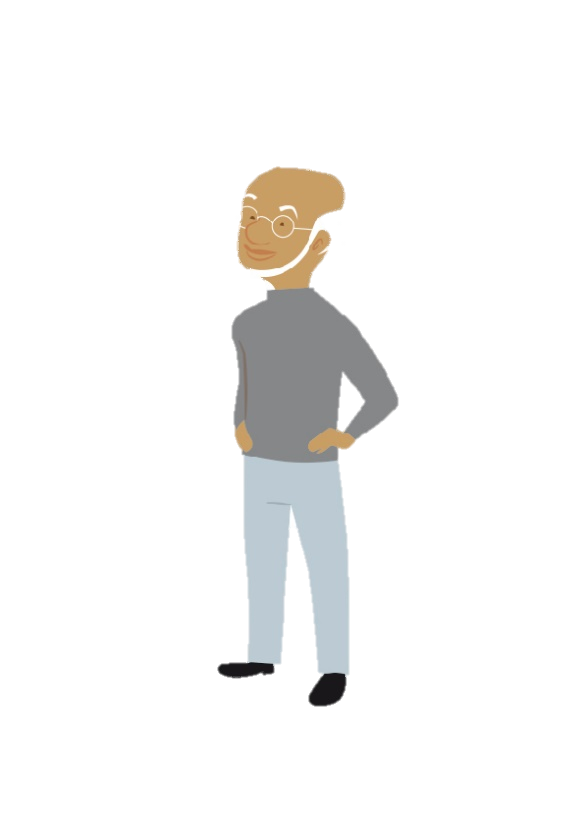 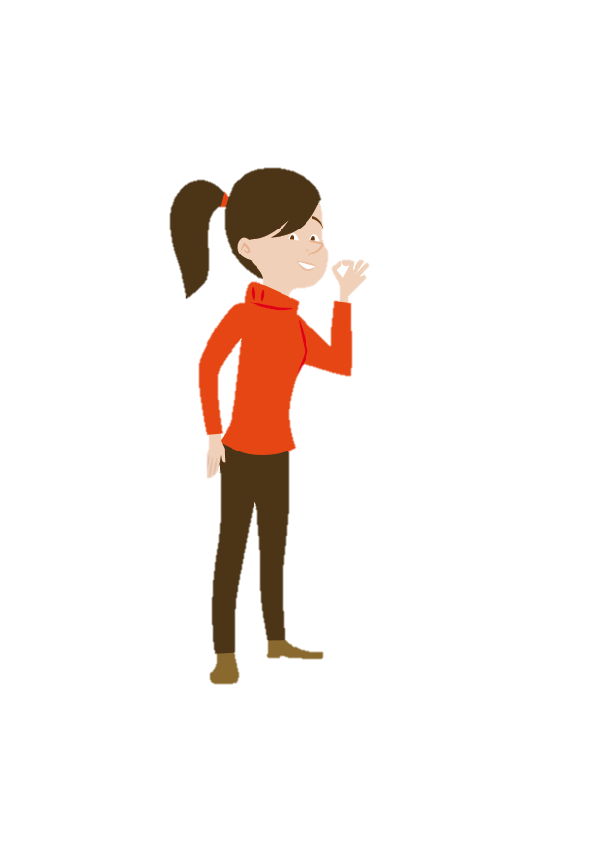 Důležitá data
Zahájení kampaně:  								14. dubna 2016

Evropské týdny bezpečnosti a ochrany zdraví při práci: 											    říjen 2016 a říjen 2017

Slavnostní vyhlášení vítězů soutěže Ceny za správnou praxi v rámci kampaně Zdravé pracoviště: 						      duben 2017

Summit kampaně Zdravé pracoviště: 				   listopad 2017
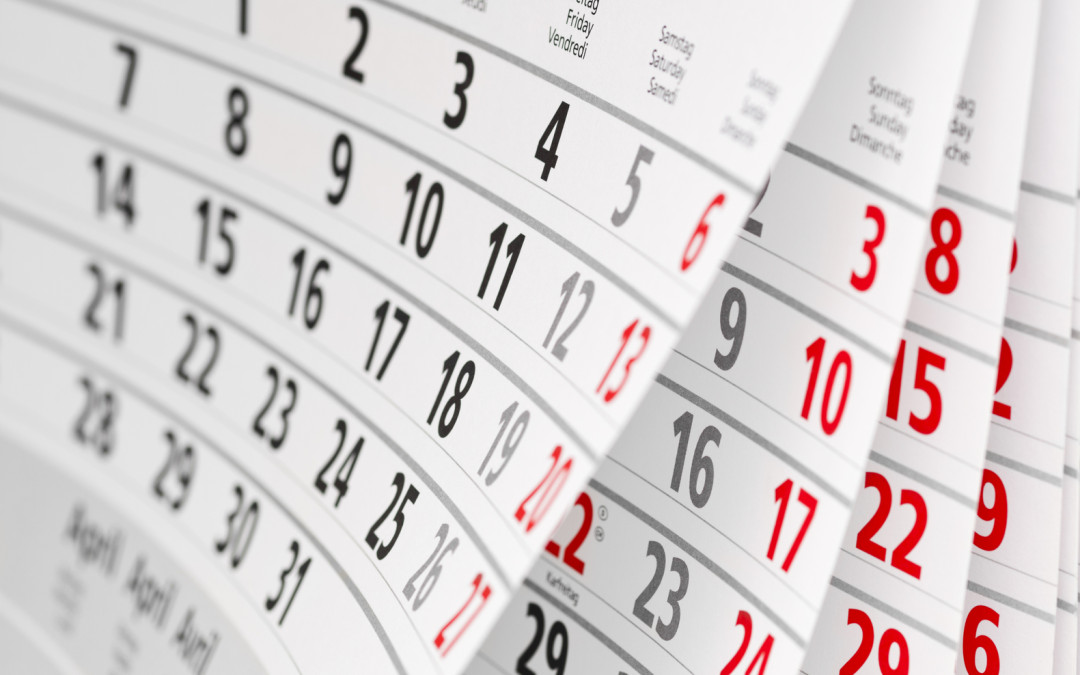 Ceny za správnou praxi v rámci kampaně Zdravé pracoviště
Ocenění inovativních postupů v oblasti bezpečnosti a ochrany zdraví na pracovišti
Organizace jsou oceňovány za úspěšné a udržitelné iniciativy, které podporují zdravá pracoviště pro všechny bez rozdílu věku.
Do soutěže se mohou přihlásit organizace v:
členských státech EU,
kandidátských zemích,
potenciálních kandidátských zemích,
zemích Evropského sdružení volného obchodu (ESVO).
Dvě kola:
národní úroveň – kontaktní místa nominují národní vítěze
evropská úroveň – oficiální partneři kampaně a vítězové národních kol
Slavnostní vyhlášení vítězů
Další informace
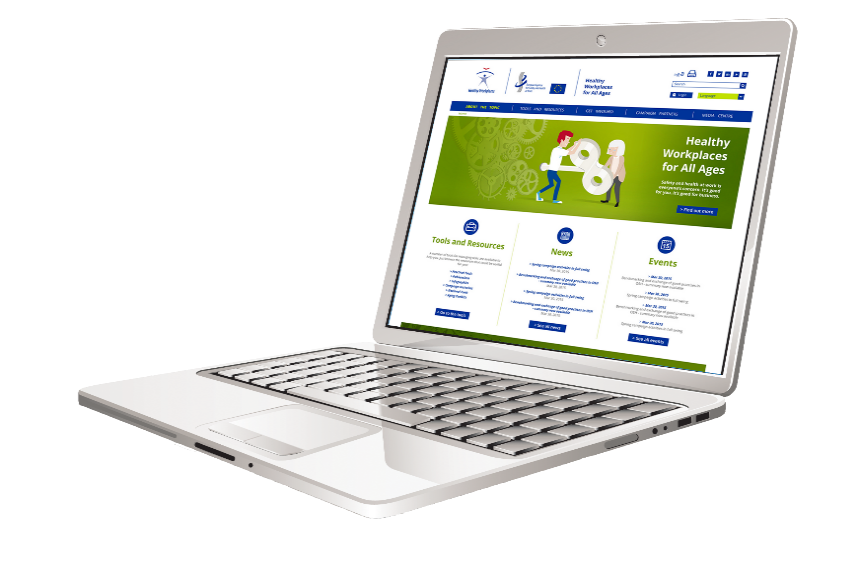 Více informací můžete získat na internetových stránkách kampaně: www.healthy-workplaces.eu/cs  


Přihlaste se k odebírání našeho zpravodaje:https://healthy-workplaces.eu/cs/healthy-workplaces-newsletter 

Sledujte aktivity a akce prostřednictvím sociálních sítí:



Zjistěte, jaké akce jsou pořádány ve vaší zemi, prostřednictvím místního kontaktního místa www.healthy-workplaces.eu/fops
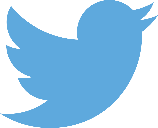 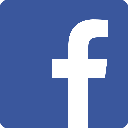 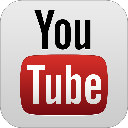 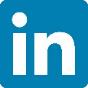 Děkuji za pozornost